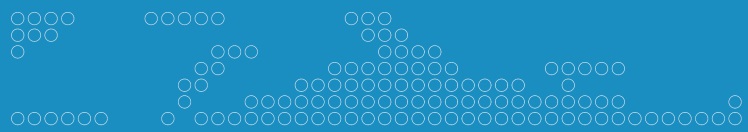 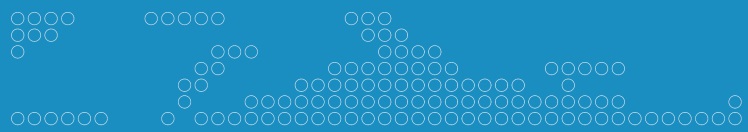 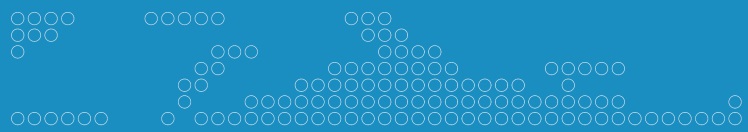 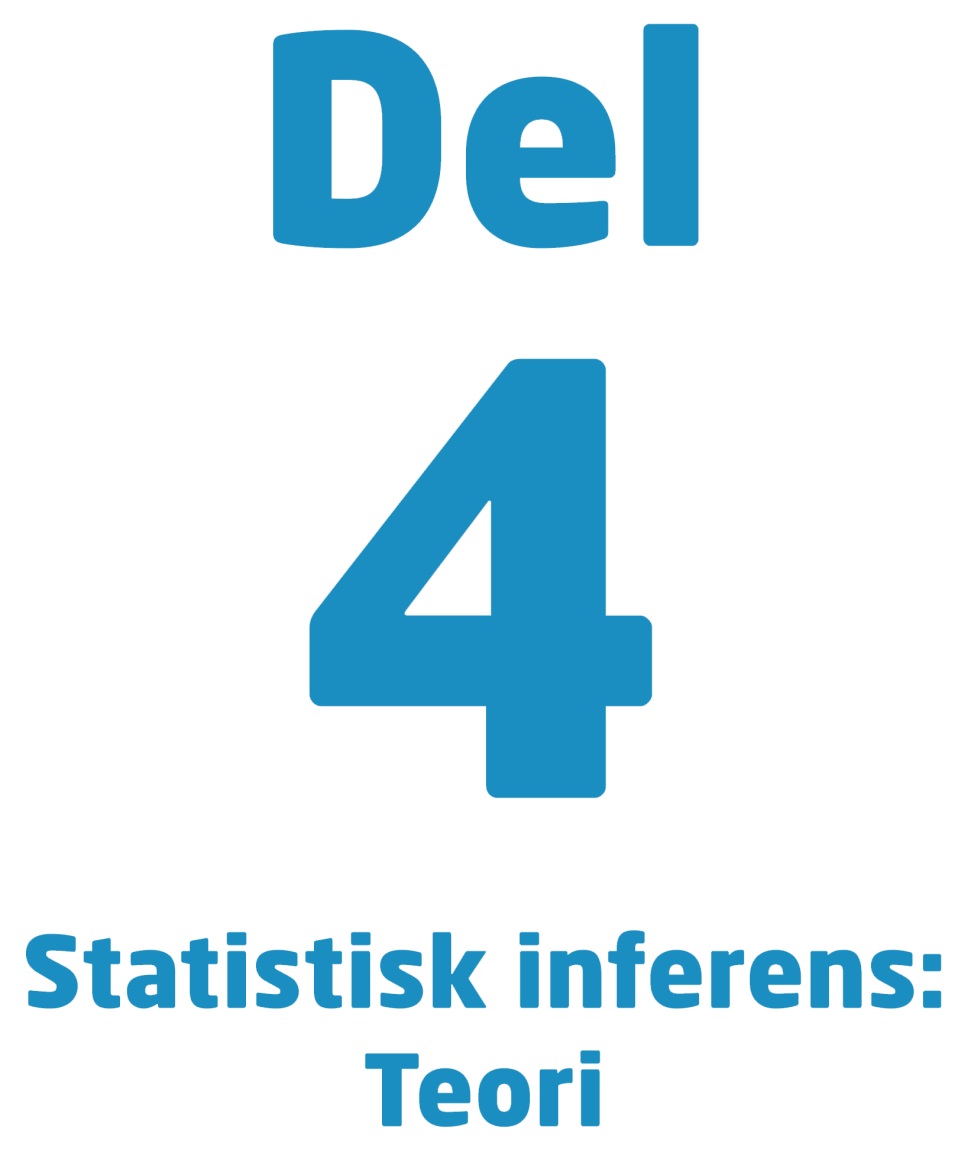 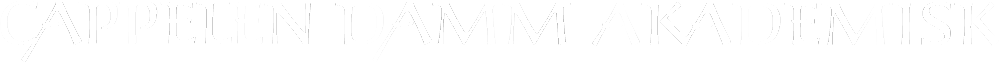 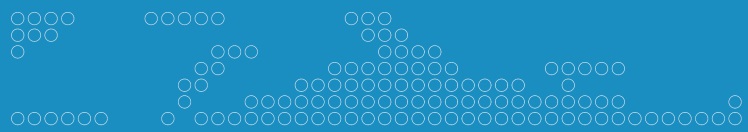 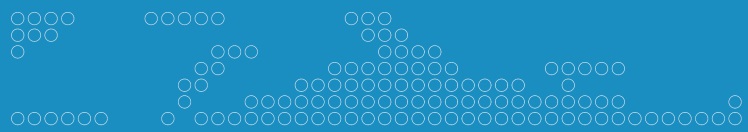 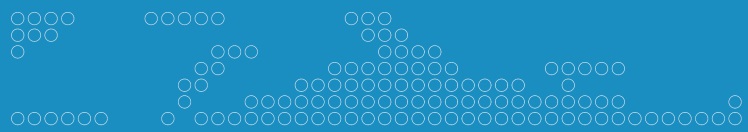 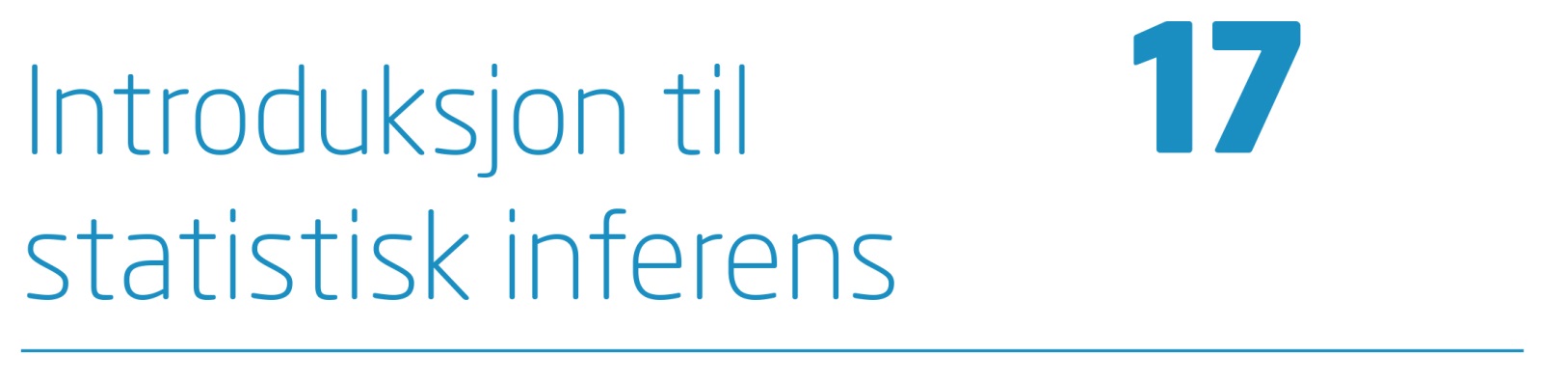 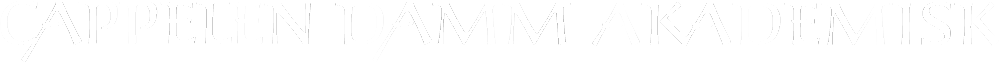 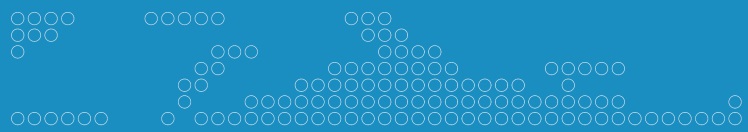 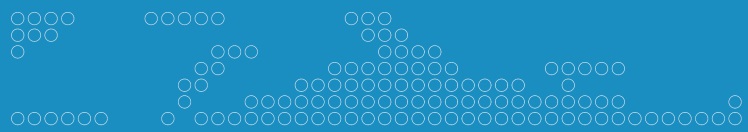 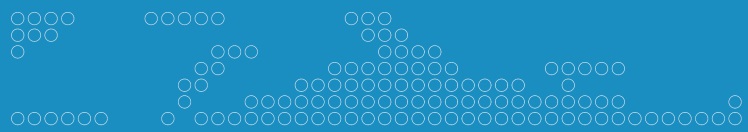 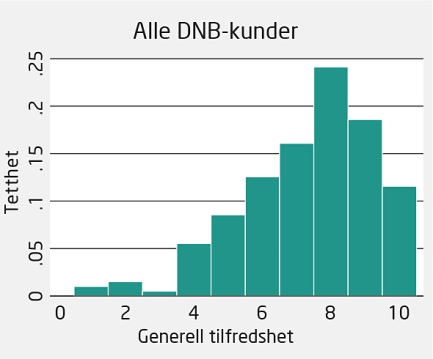 Figur 17.1 Histogram for alle DNB-kundene i undersøkelsen
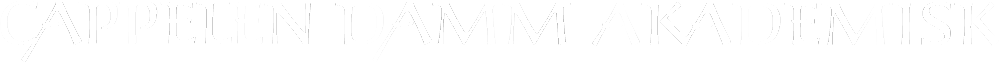 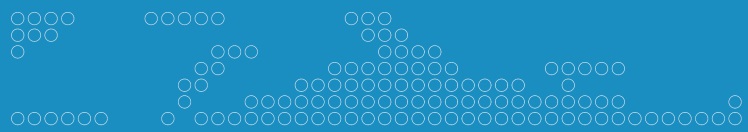 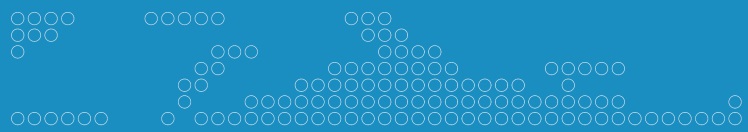 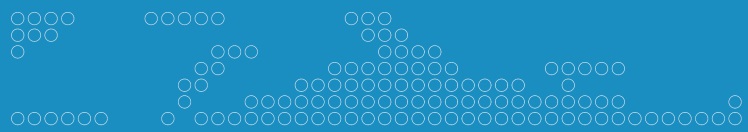 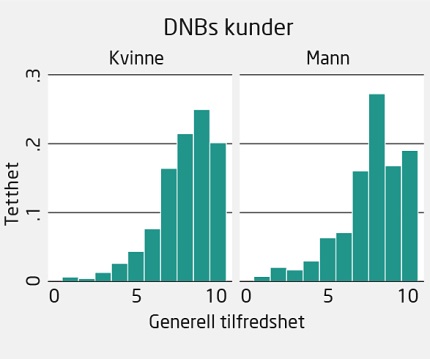 Figur 17.2 Histogram for alle DNB-kundene i undersøkelsen, fordelt på kjønn
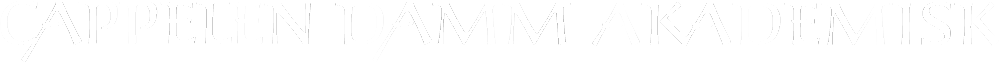 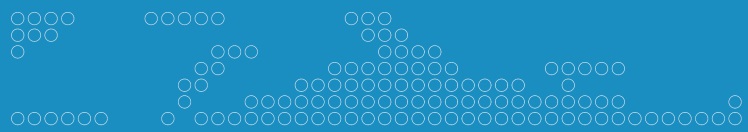 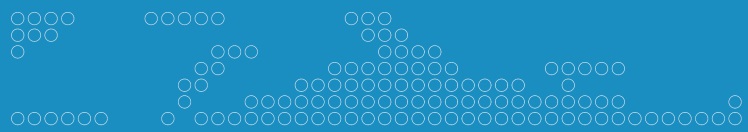 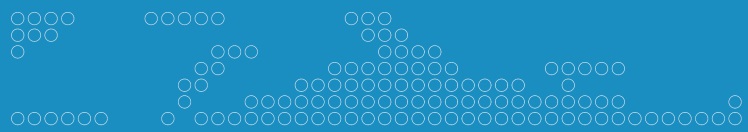 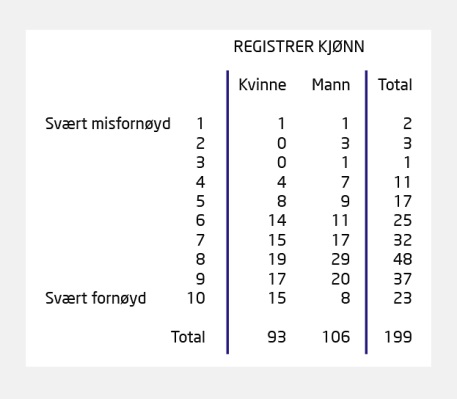 Figur 17.3 Krysstabell over DNB-kundene i undersøkelsen
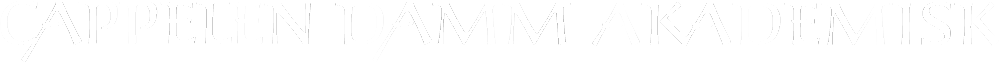 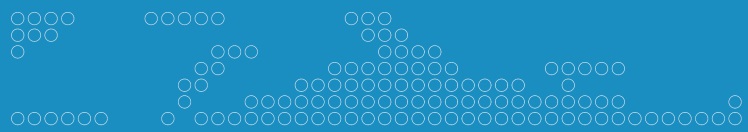 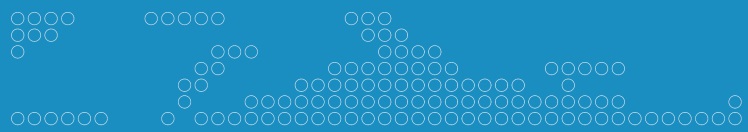 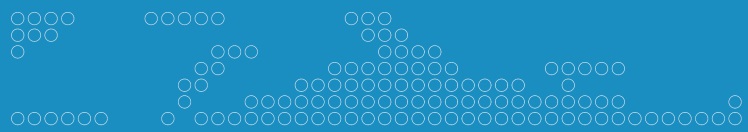 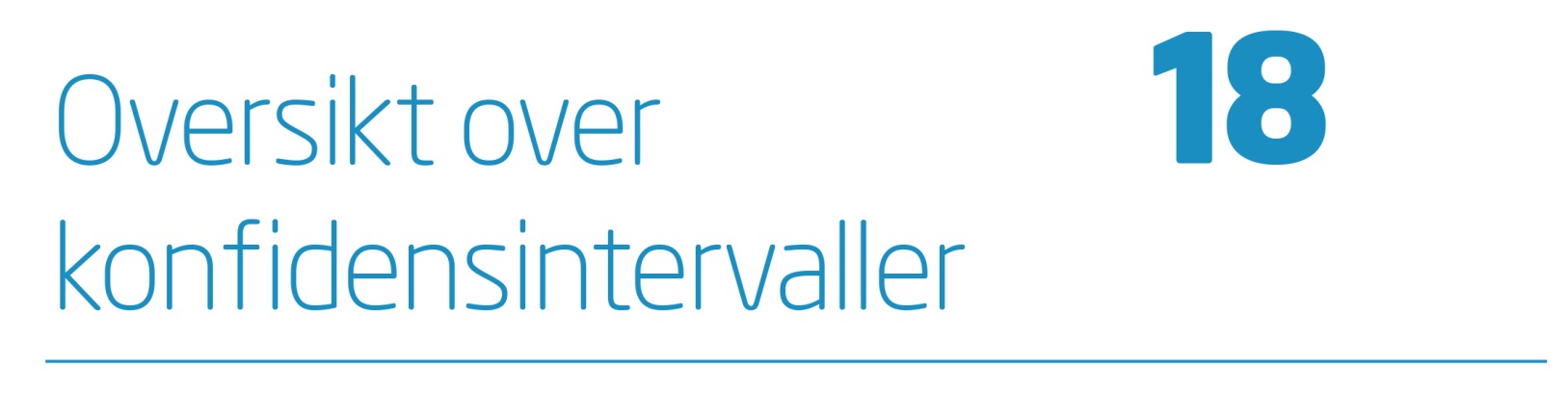 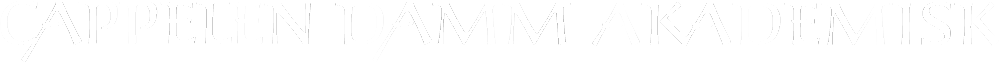 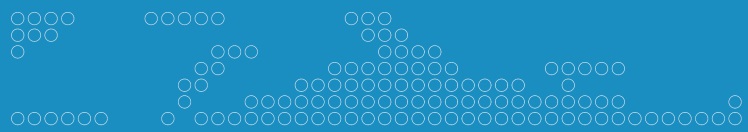 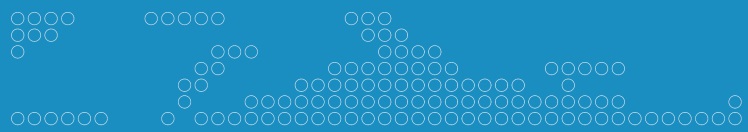 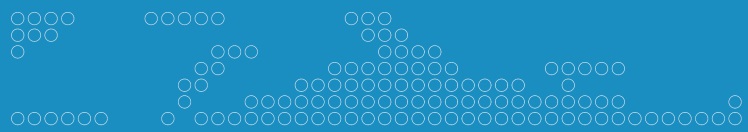 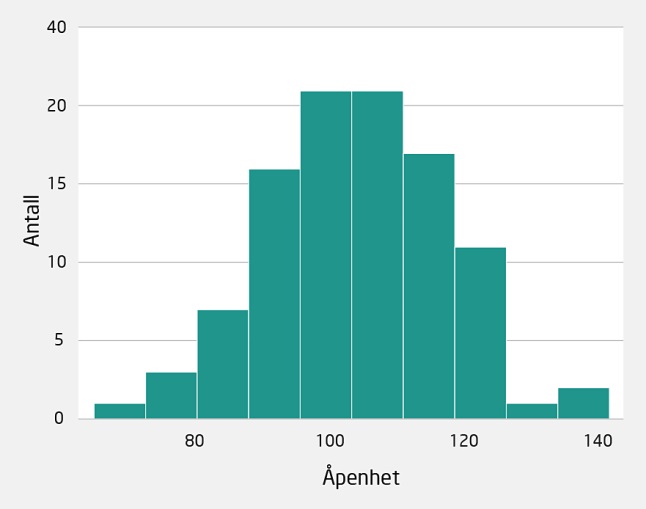 Figur 18.1 Åpenhet målt for 100 personer
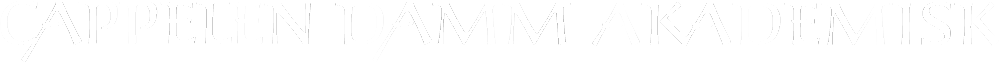 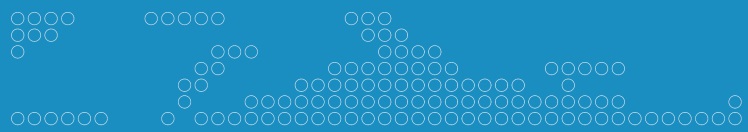 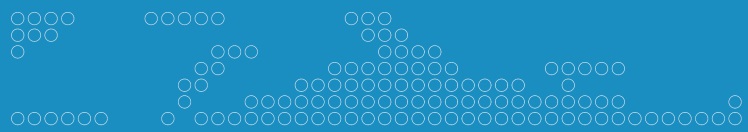 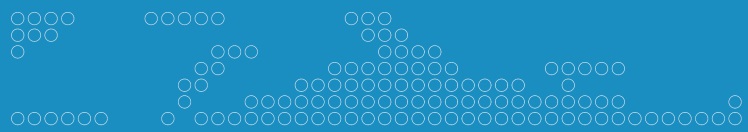 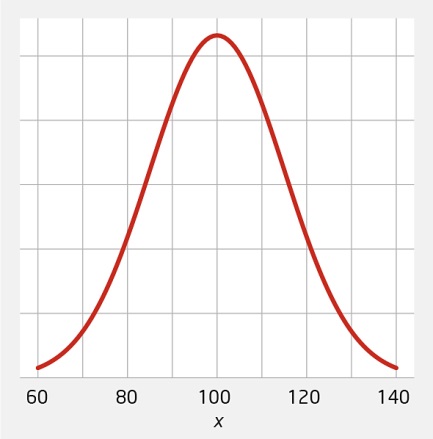 Figur 18.2 Fordelingen til x
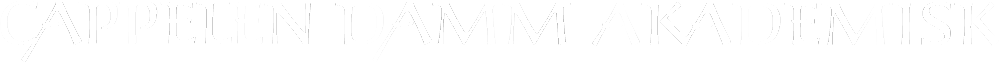 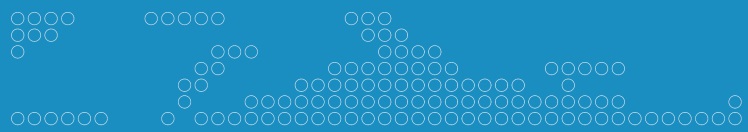 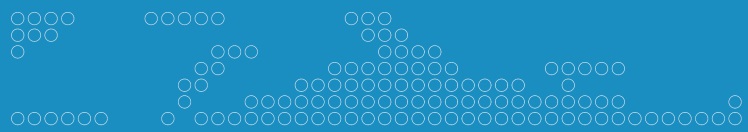 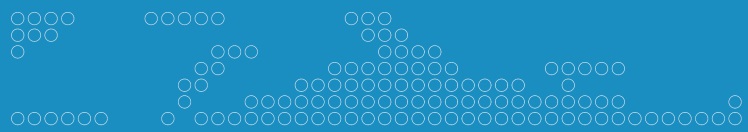 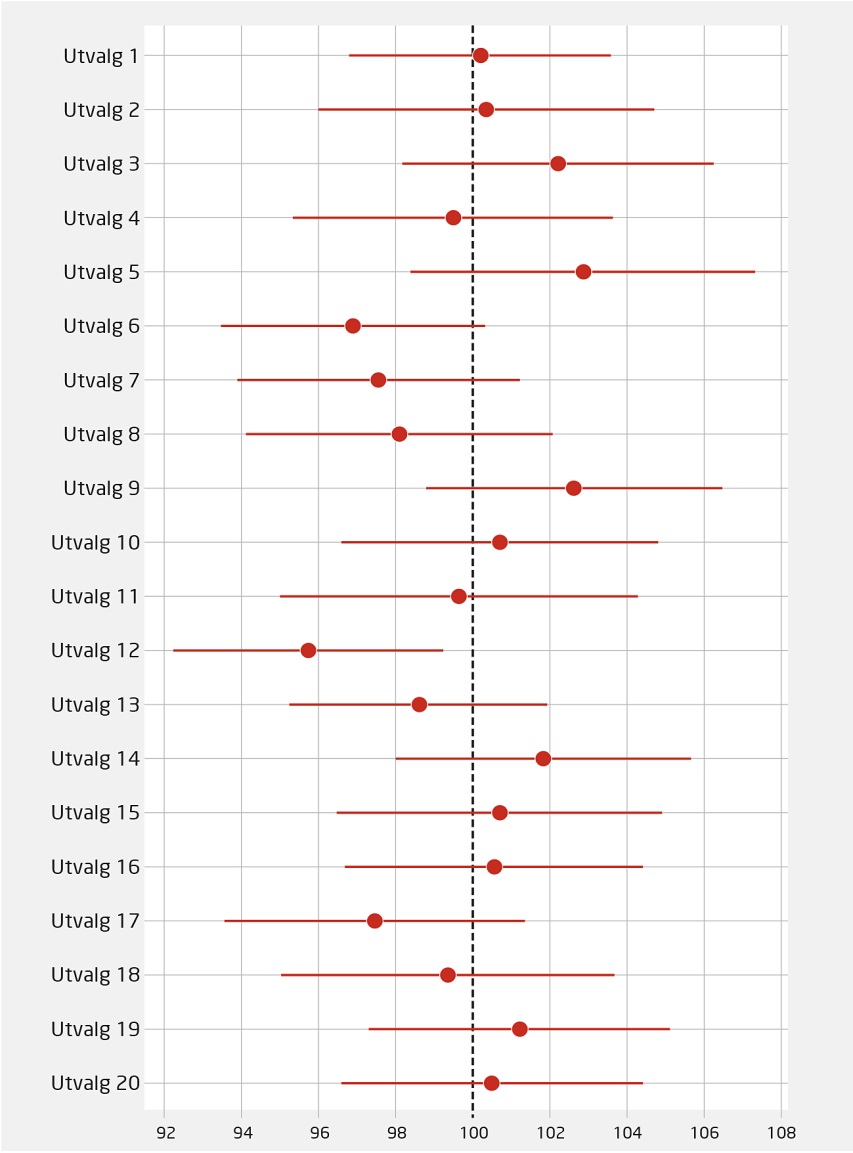 Figur 18.3 95 % konfidensintervall for 20 tilfeldige utvalg. De horisontale strekene viser konfidensintervallene, med utvalgsgjennomsnittet som en prikk i midten. Den sanne verdien er μ = 100. Vi ser at alle utvalgene inneholder den samme verdien, bortsett fra i utvalg 12.
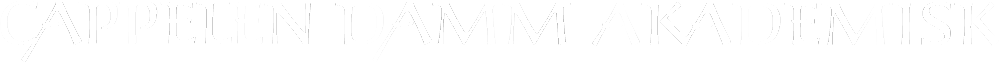 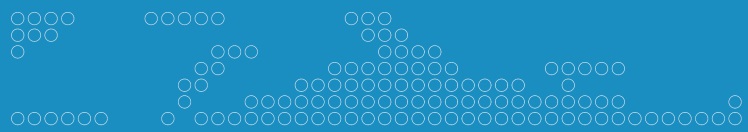 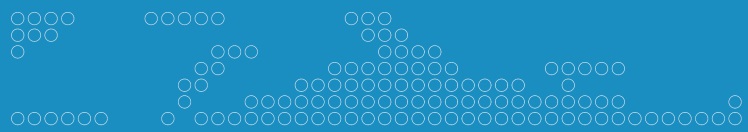 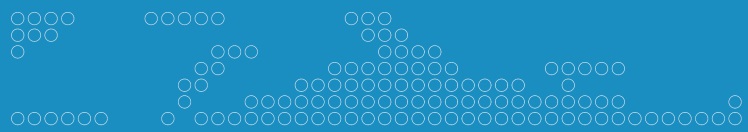 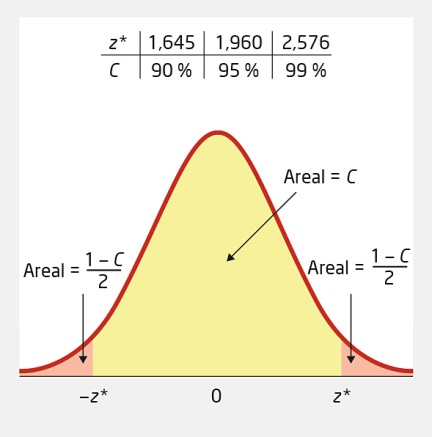 Figur 18.4
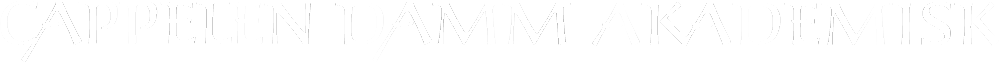 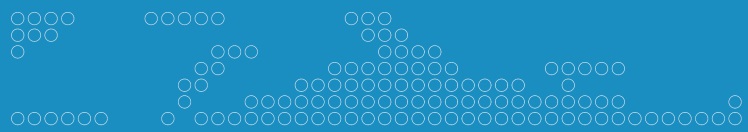 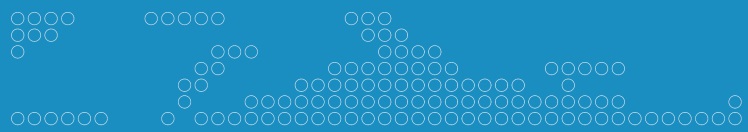 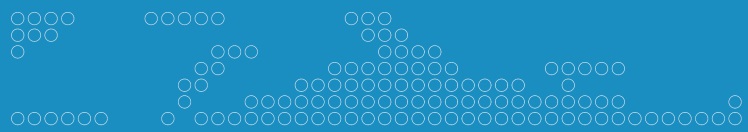 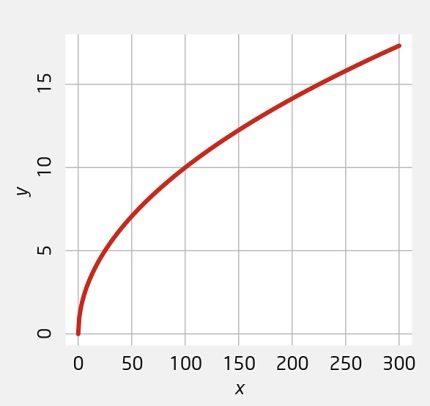 Figur 18.5 Graf av funksjonen y = √x̅
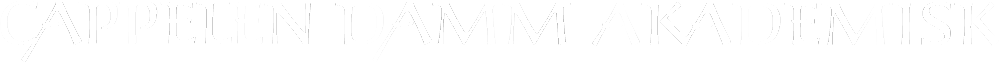 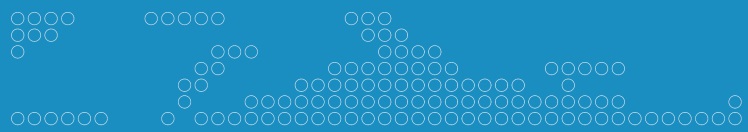 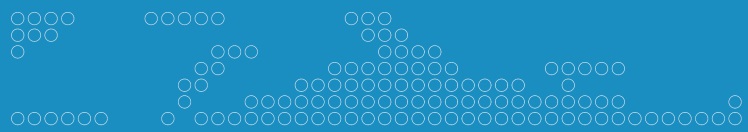 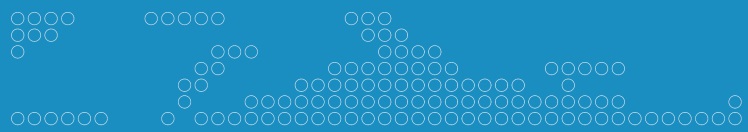 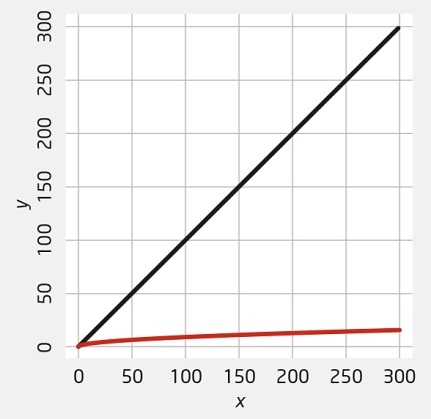 Figur 18.6 Graf av funksjonen y = √x̅ (i rødt) og funksjonen y = x (i svart)
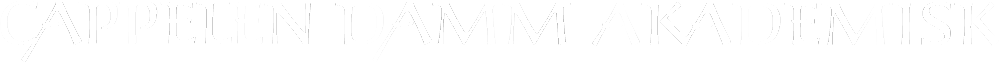 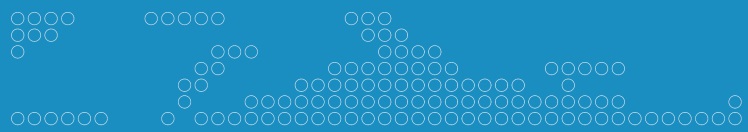 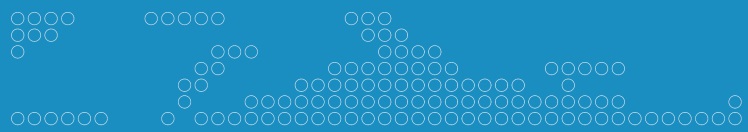 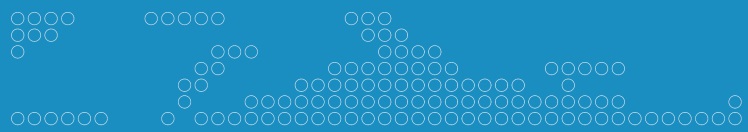 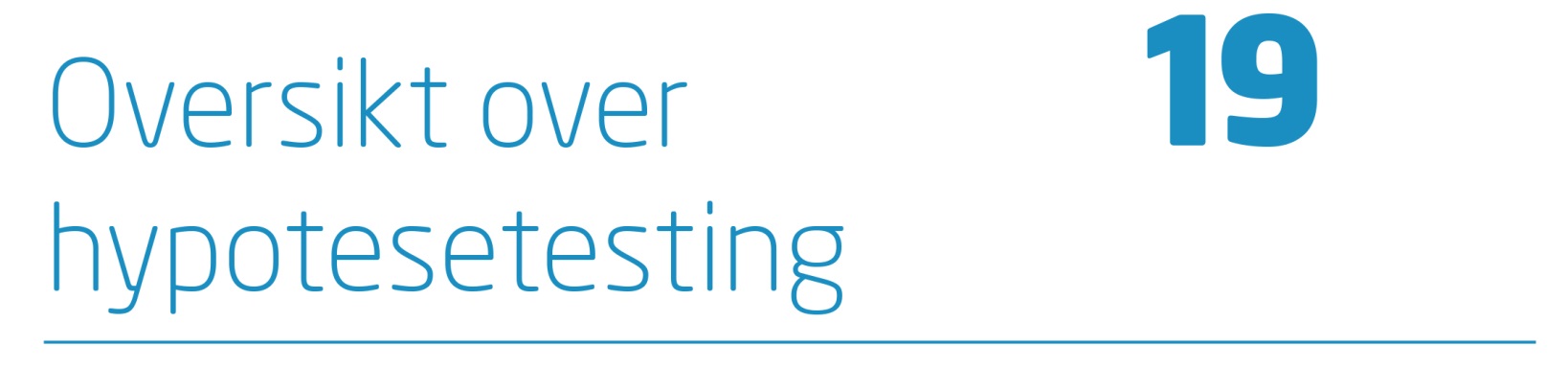 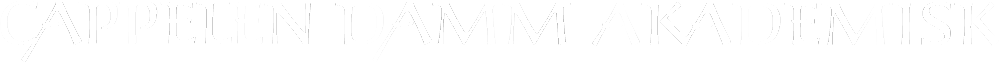 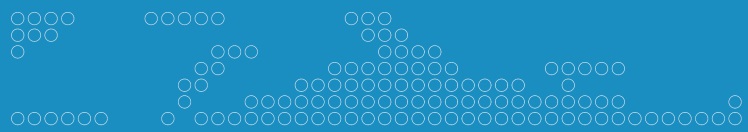 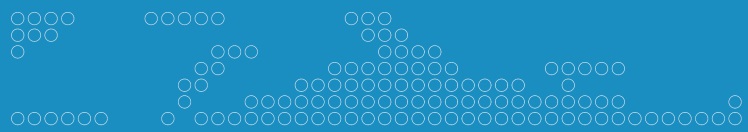 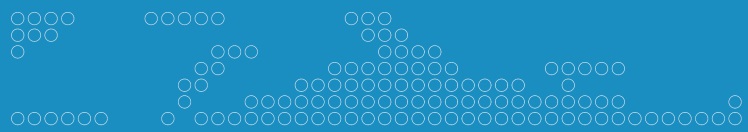 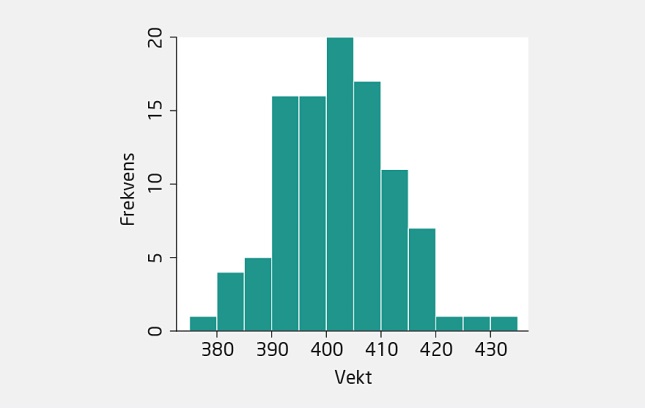 Figur 19.1 Histogram for utvalg av tomatbokser
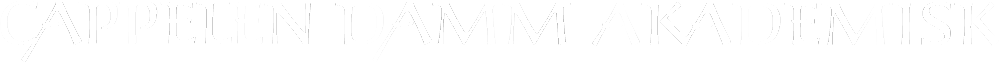 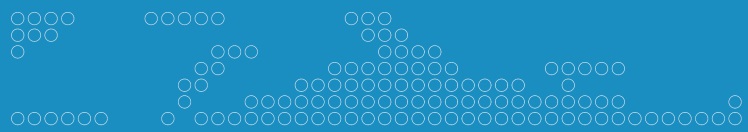 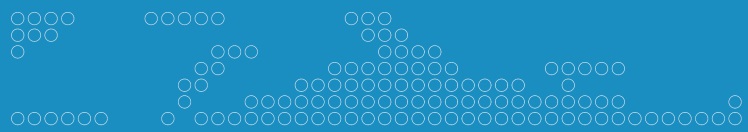 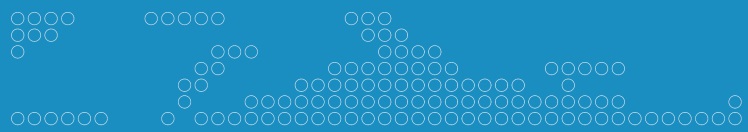 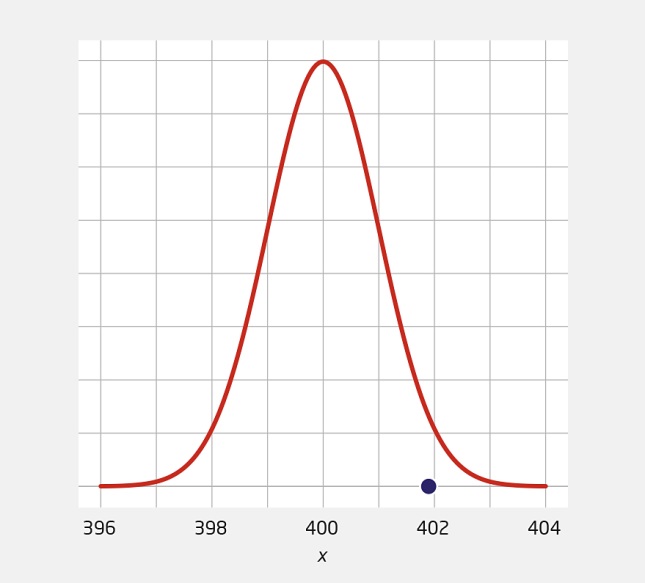 Figur 19.2 Fordelingen til x̅ under antagelsen om at μ faktisk er lik 400
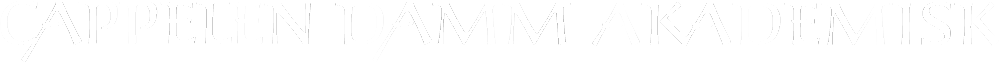 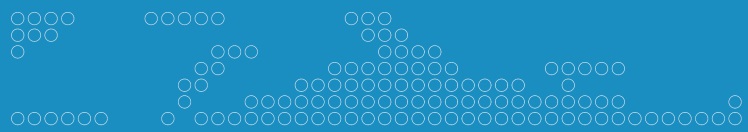 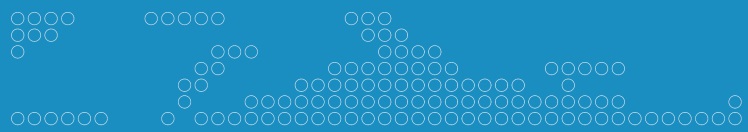 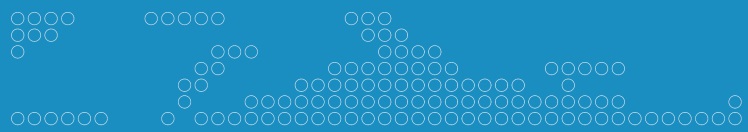 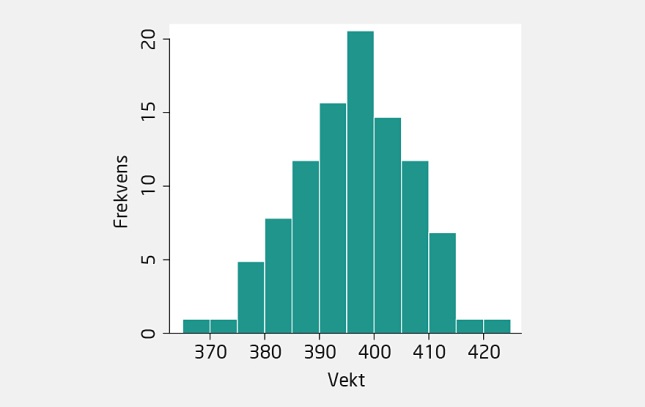 Figur 19.3 Histogram for nytt utvalg
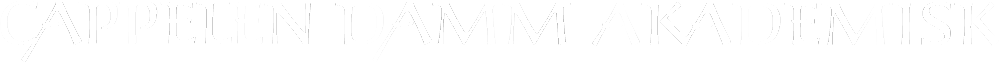 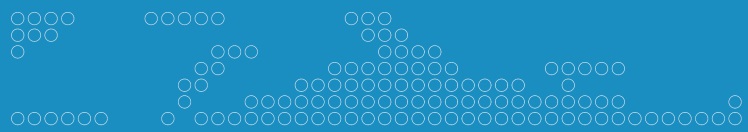 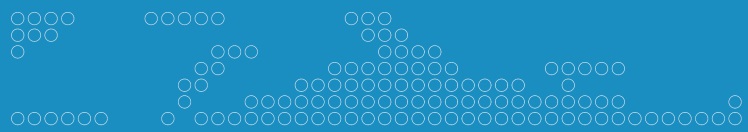 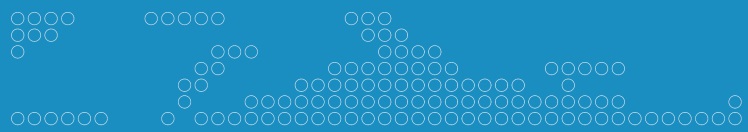 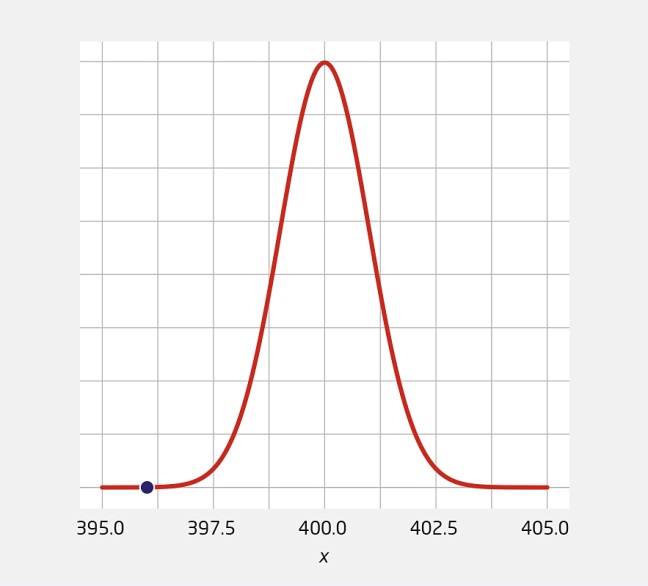 Figur 19.4 Fordelingen til x̅ under antagelsen om at μ faktisk er lik 400
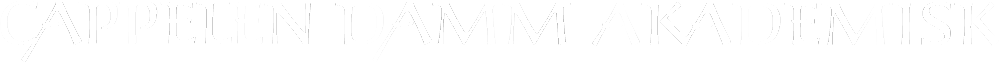 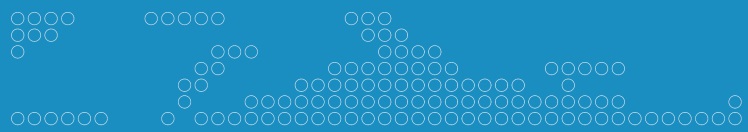 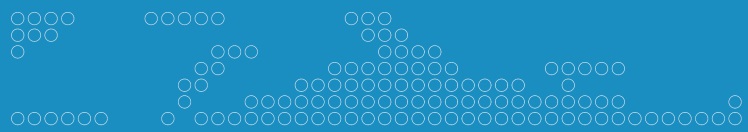 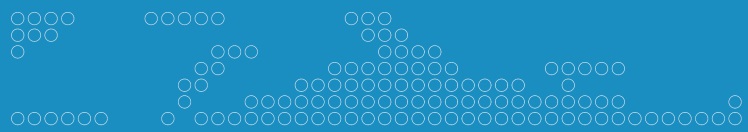 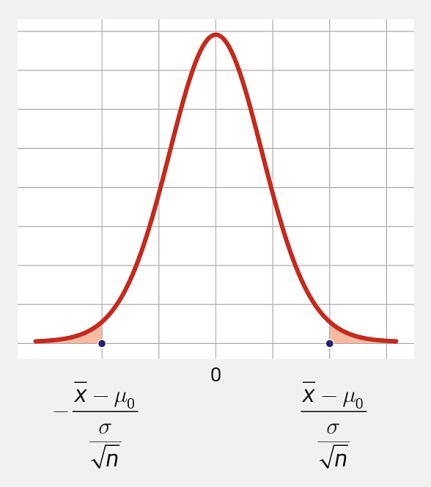 Figur 19.5
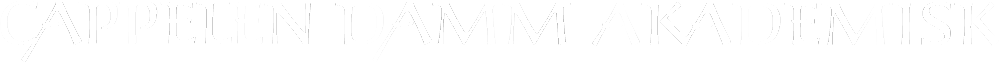 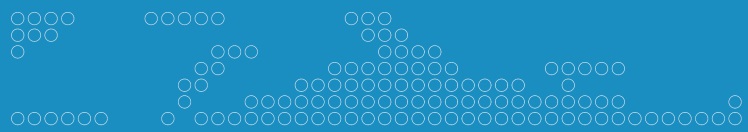 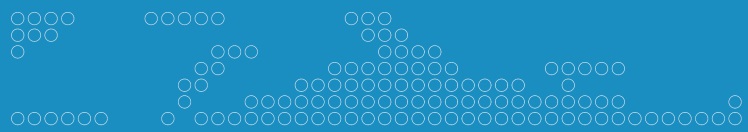 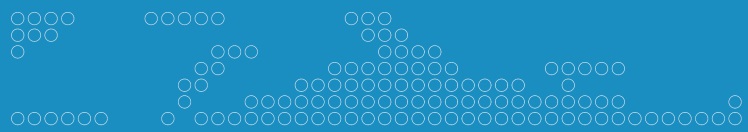 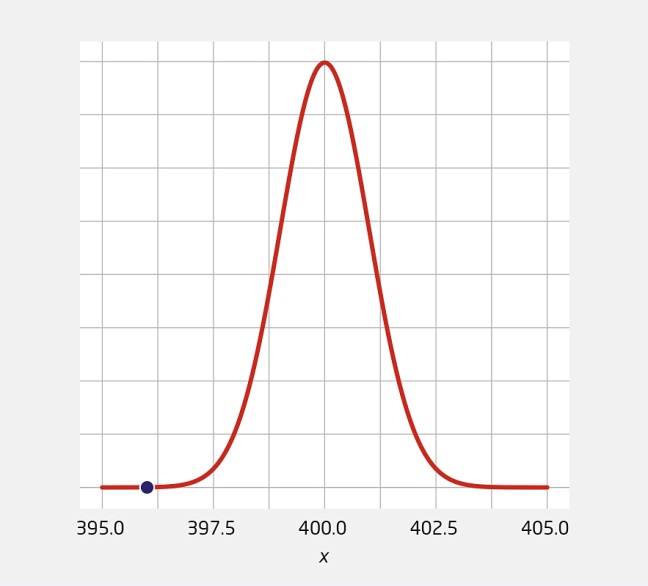 Figur 19.6 Arealene som svarer til P(| Z | ≥ 1.2)
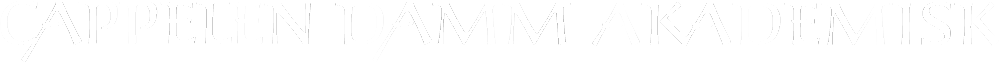 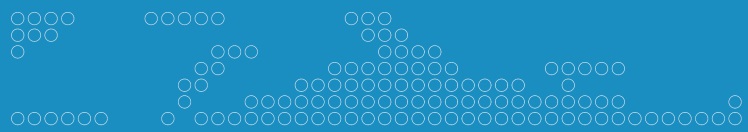 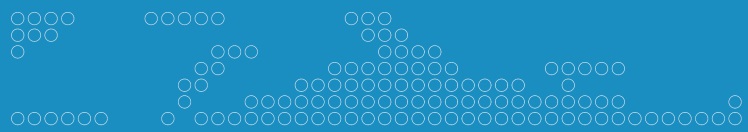 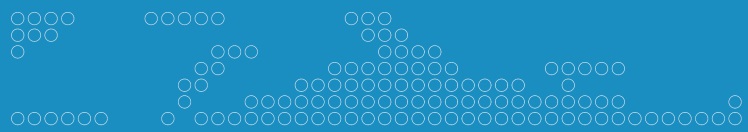 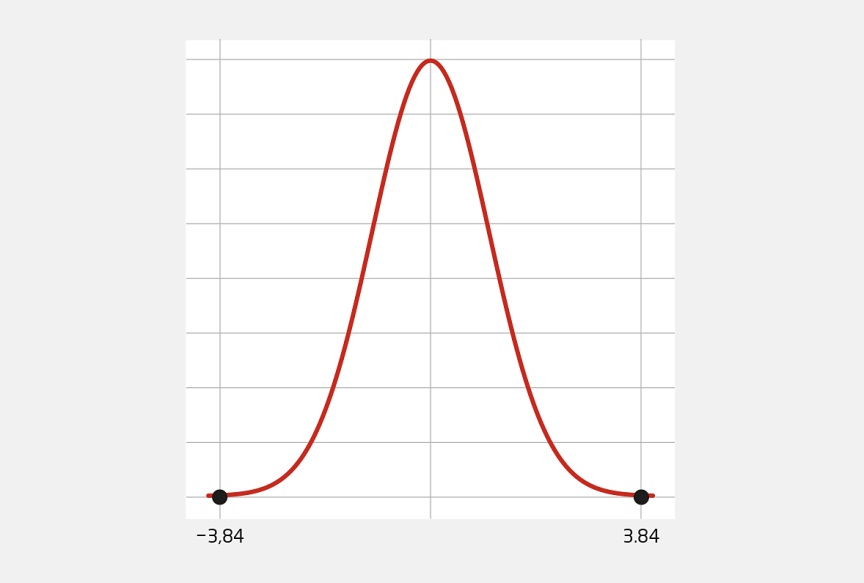 Figur 19.7 Normalfordelingen og testobservatoren for eksemplet
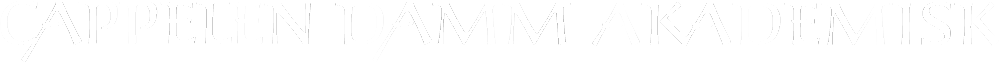 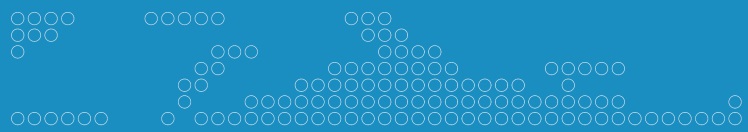 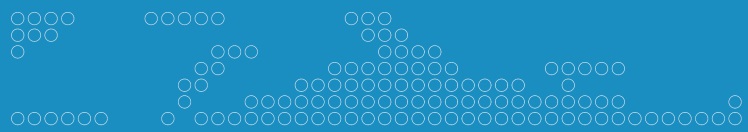 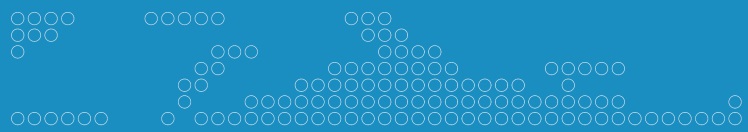 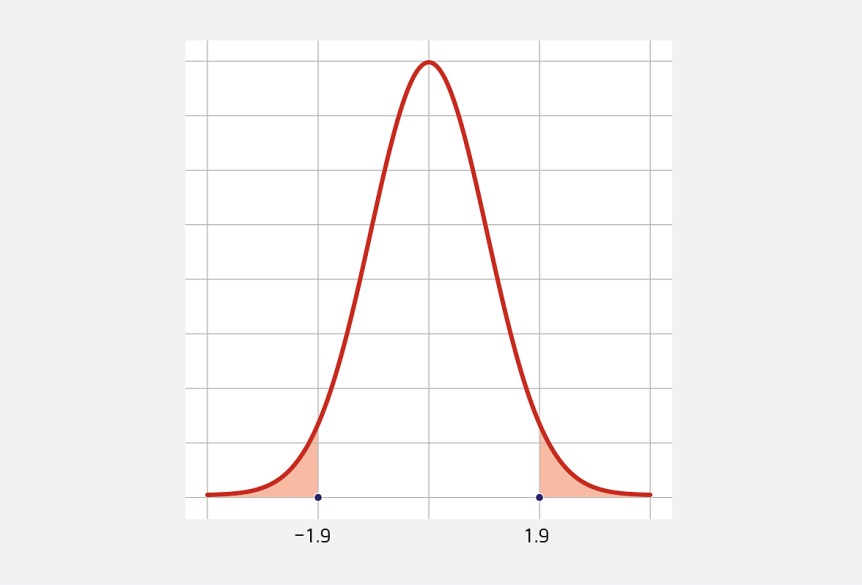 Figur 19.8 Normalfordelingen og testobservatoren for eksemplet
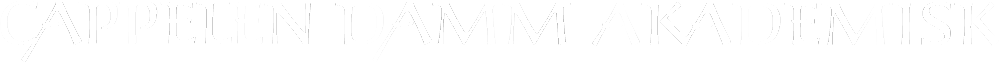 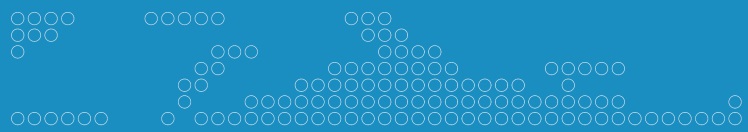 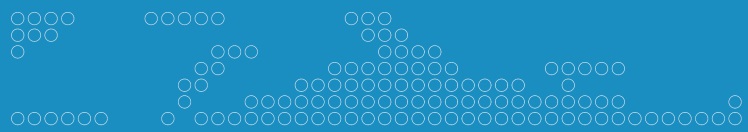 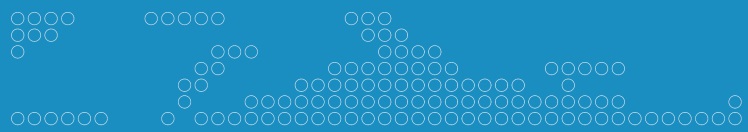 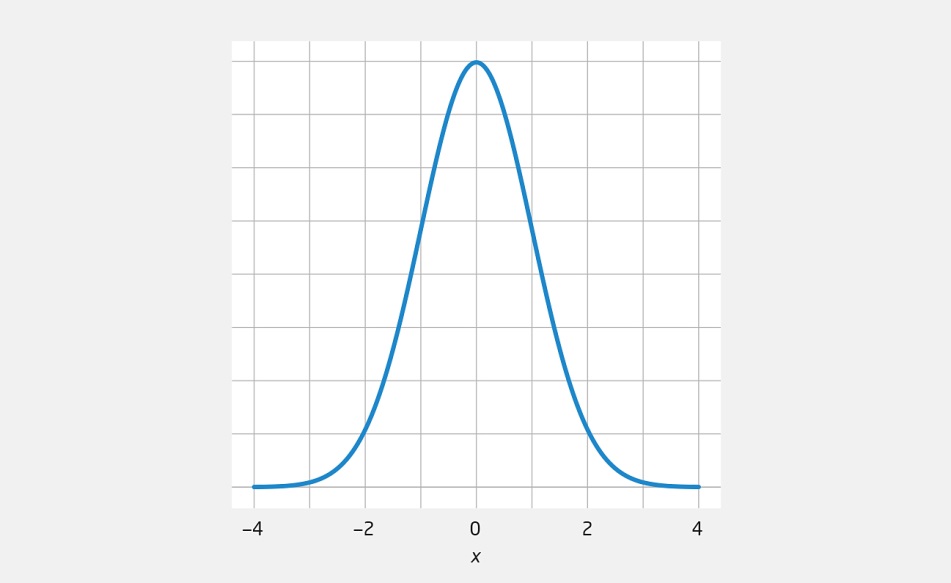 Figur 19.9 Tetthetskurven til en standard normalfordelt variabel
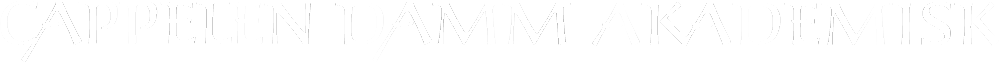 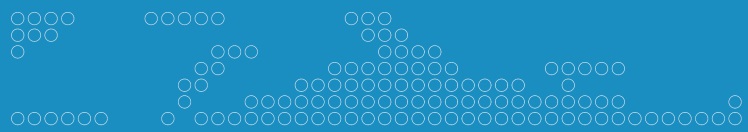 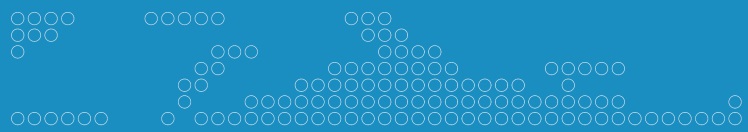 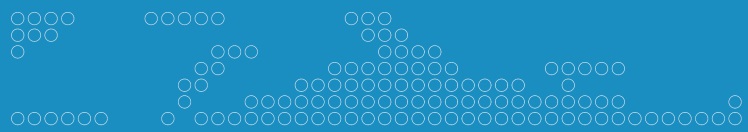 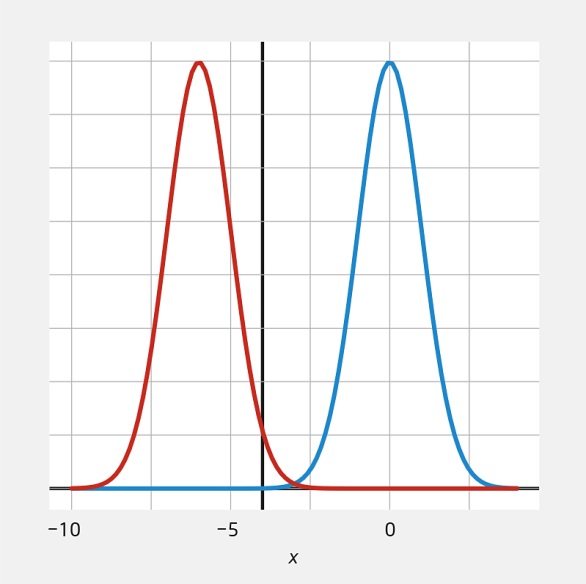 Figur 19.10 Tetthetskurven til T under H0 og HA, samt linja x = –4
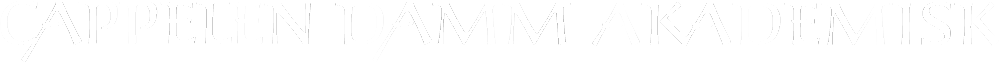 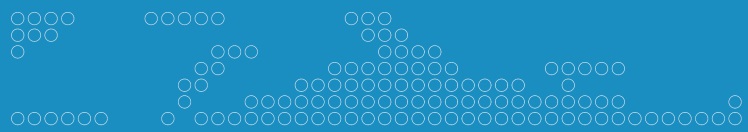 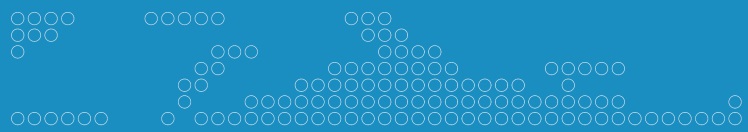 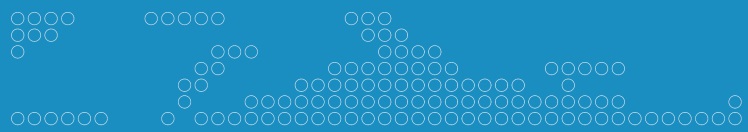 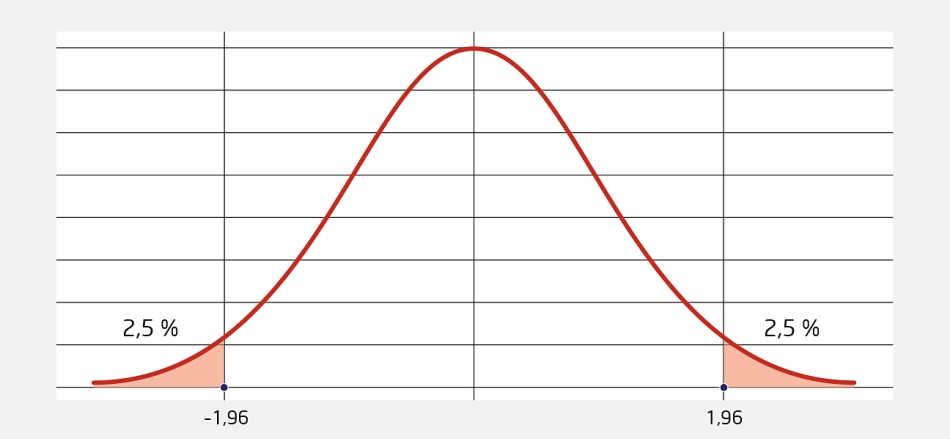 Figur 19.11 Kritisk område for signifikansnivået α = 0.05
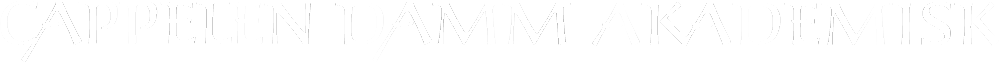 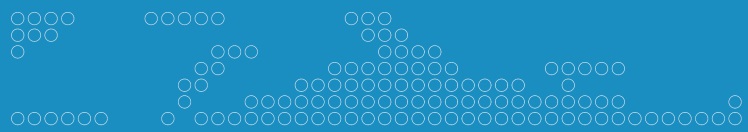 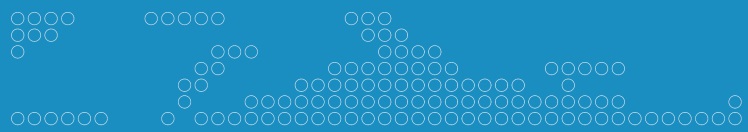 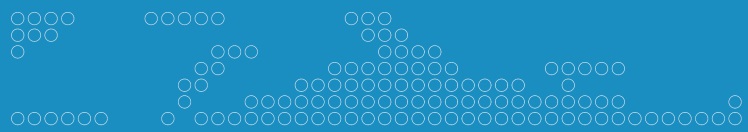 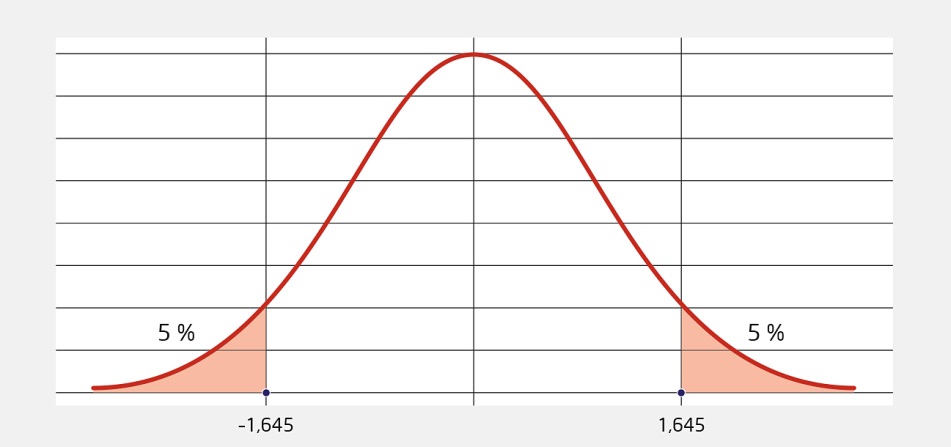 Figur 19.12 Kritisk område for signifikansnivået α = 0.10
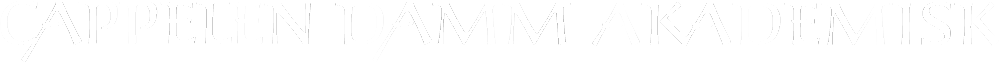 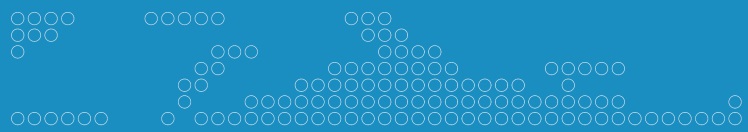 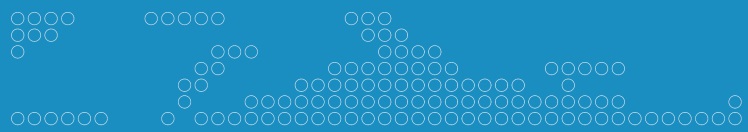 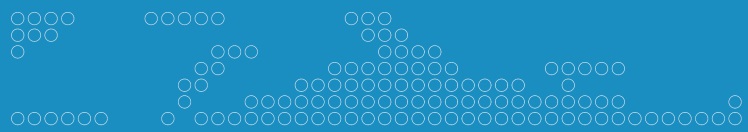 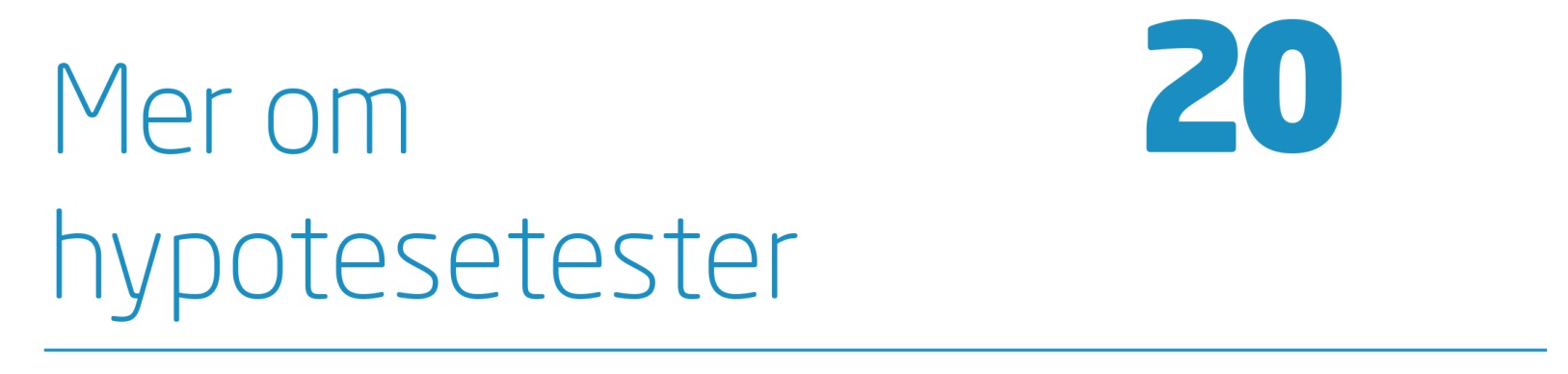 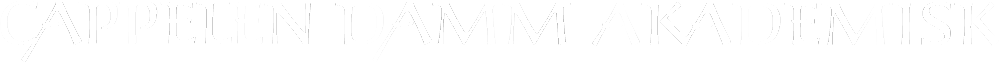 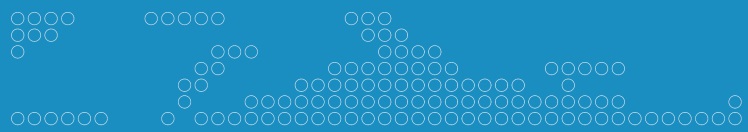 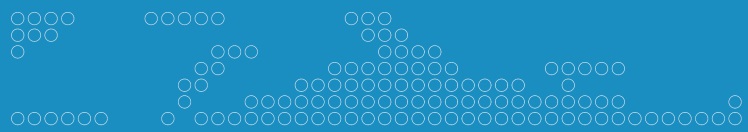 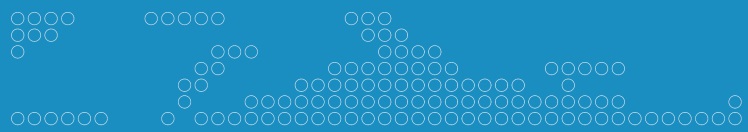 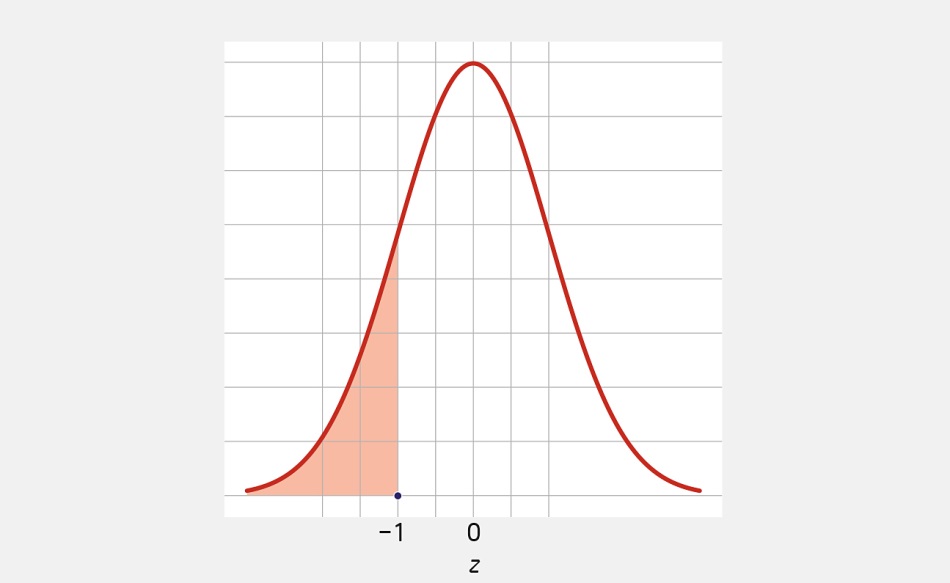 Figur 20.1 Arealet som svarer til P (Z ≤ −1)
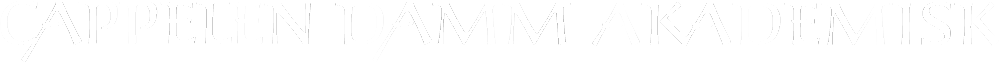 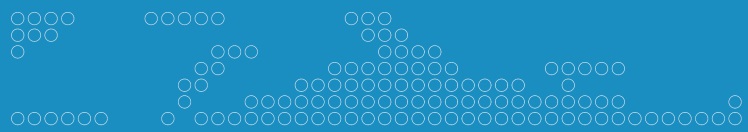 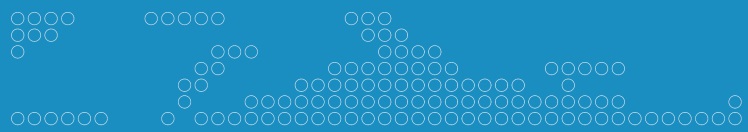 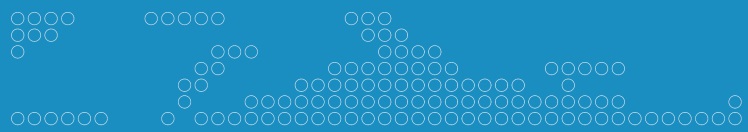 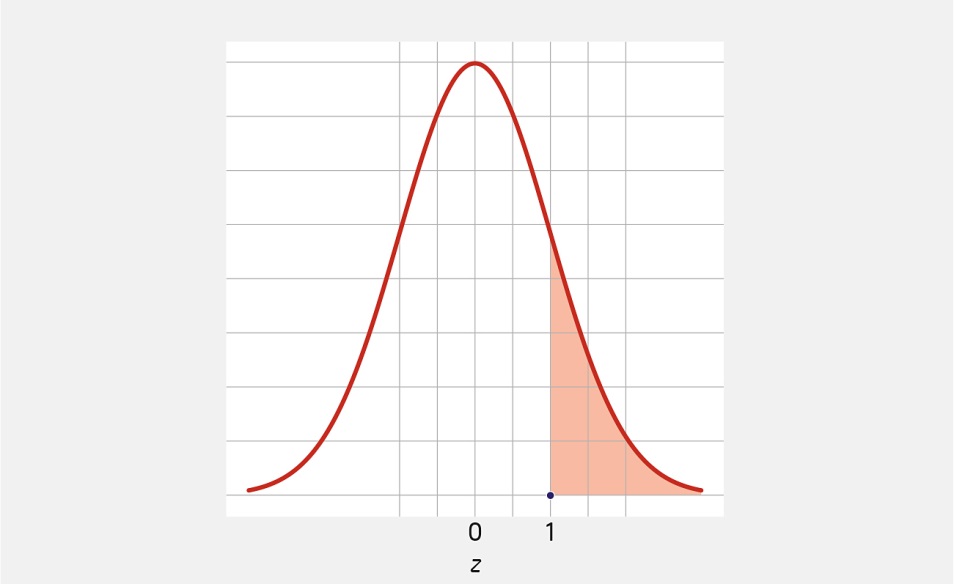 Figur 20.2 Arealet som svarer til P (Z ≥ −1)
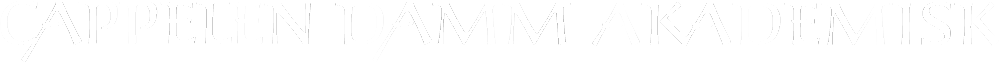 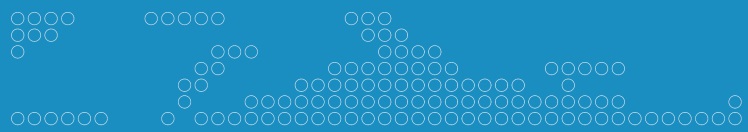 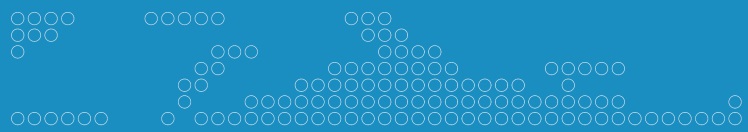 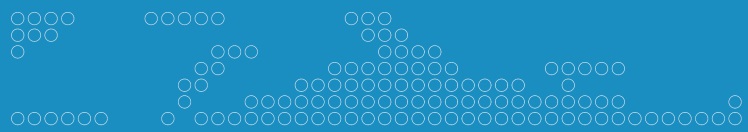 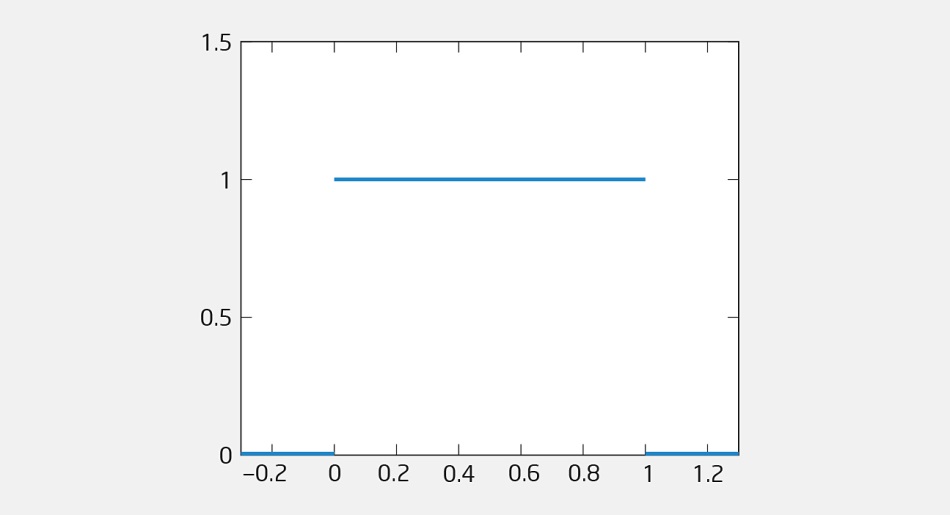 Figur 20.3 Tetthetskurven til p-verdien når H0 er sann
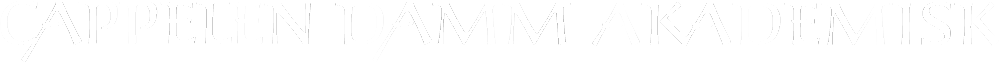 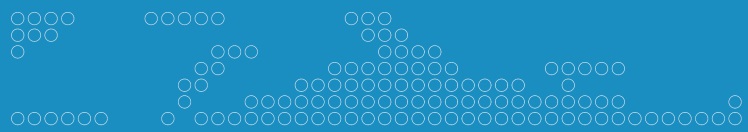 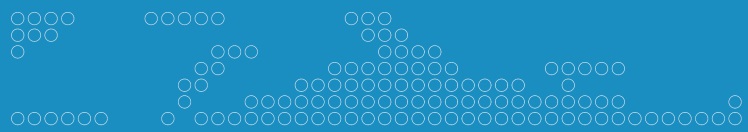 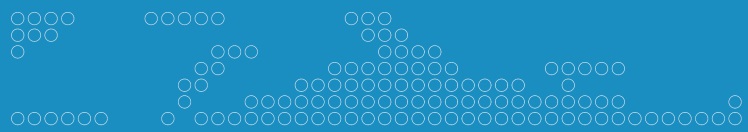 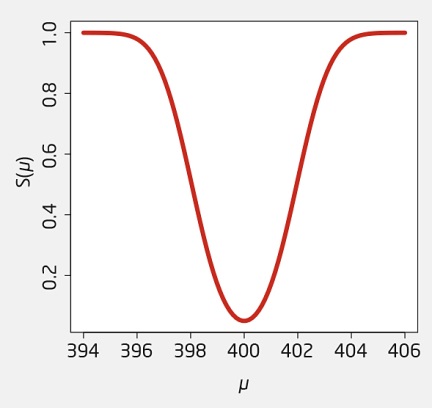 Figur 20.4 Styrkefunksjon for μ mellom 399 og 401
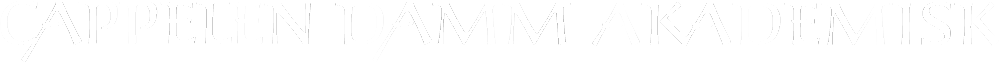 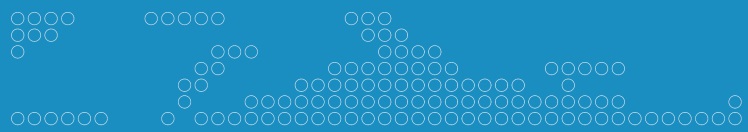 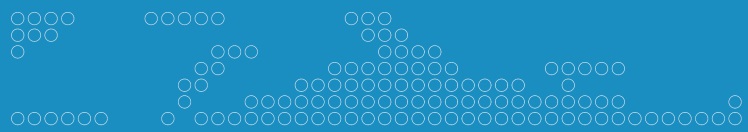 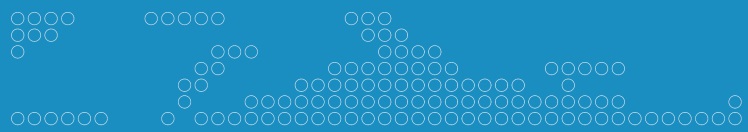 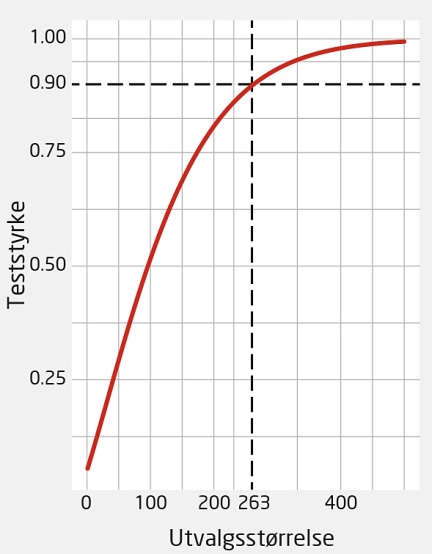 Figur 20.5 Statistisk styrke som funksjon av n
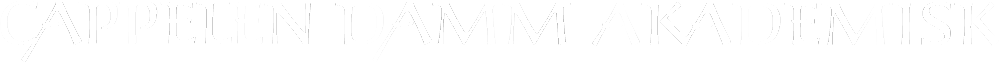